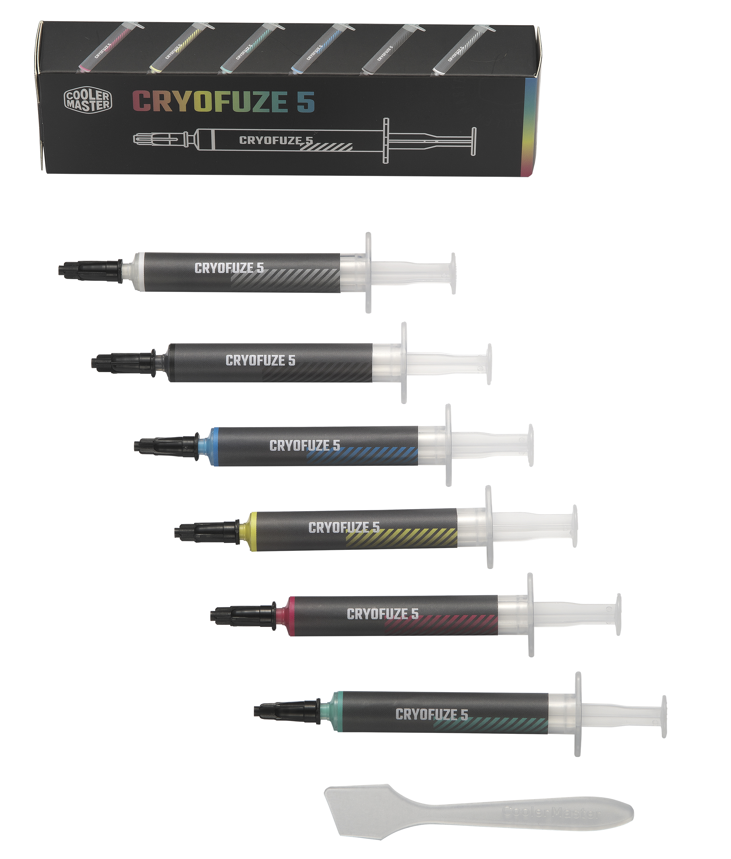 酷冷至尊新推出Cryofuze系列的新成员, 导热膏-爱竞彩, 共有6种颜色可选, 采用进口纳米粉体为材料研制调配而成, 超低的热阻抗能为您的处理器提供高效的热传导。具有均衡的粘度和电绝缘成分,  可以让您毫不费力地进行涂抹和清理。此外还具备了耐腐蚀性和抗氧化性的特质能有效防止其固化, 并且不会损坏金属接触表面. 导热膏-爱竞彩具有广泛的温度使用范围, 可在-50°C至240°C的温度范围内保持性能稳定.
导热膏 爱竞彩
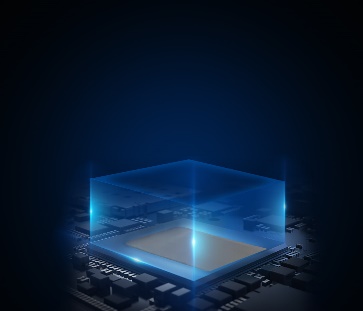 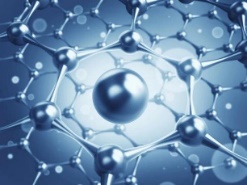 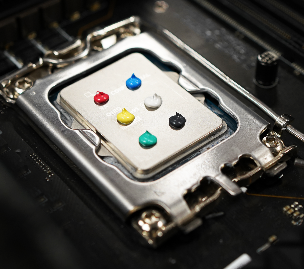 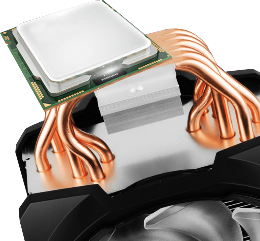 卓越的导热率
多种颜色可选
易于涂抹
K值12.6W/MK甚至可以处理最极端的系统构建.
易于涂抹 - 含有均衡粘度的成分使涂抹和清洁毫不费力.
利用纳米粉体为您的CPU或GPU提供卓越的导热性能.
卓越的导热率 - K值12.6W/MK可以处理极高的散热的系统

多色可选化合物结构 - 经专家精心研配而成的氧化锌和铝粉的紫色膏体, 采用纳米分子技术为您的CPU或GPU提供卓越的导热性能.

易于涂抹 - 含有均衡粘度的成分使涂抹和清洁毫不费力.

稳定且安全 - 非腐蚀性和抗氧化性能不会损坏金属表面且有效防止固化.

多功能应用 - 温度范围广泛, 可在-50°C至240°C的温度范围内保持性能稳定.
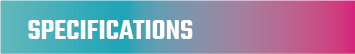 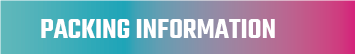